交流回路
基本編
交流とは何か？
直流とは違い、電圧、電流が正負も含めてコロコロ変わる
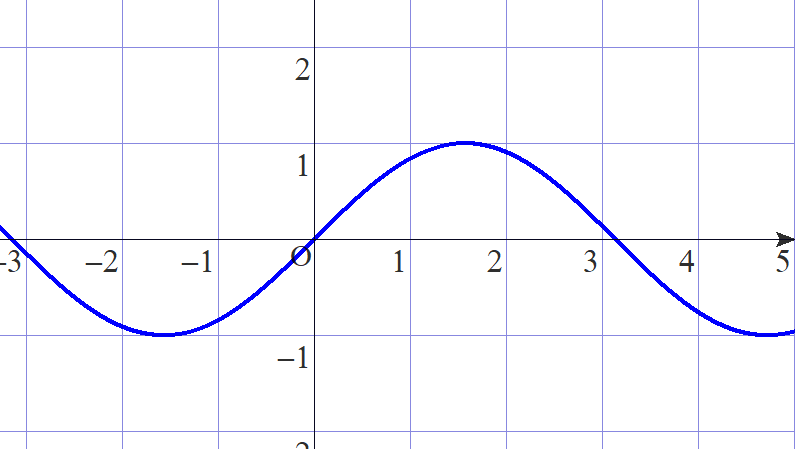 交流のメリット
電流を常に変化させることができる
交流のメリット
電流を常に変化させることができる
それが作る磁束も変化する
交流のメリット
電流を常に変化させることができる
それが作る磁束も変化する
磁束の変化によって電圧が生じる。
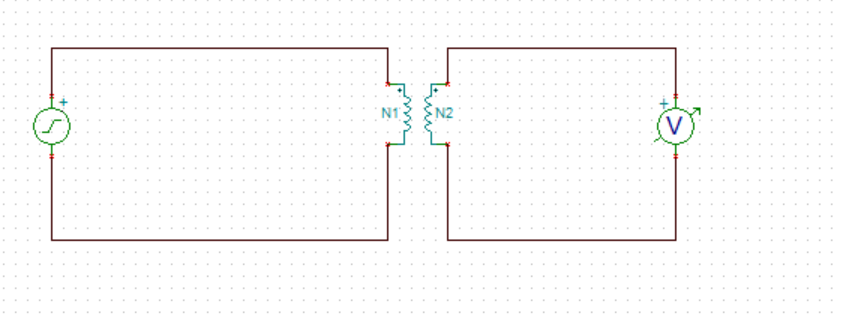 交流のメリット
磁束を変化させられるから、電圧を自由自在に変化させることができる！
交流のメリット
電圧が０になる点が存在
交流のメリット
電圧が０になる点が存在

このポジションで遮断が最強！
交流電圧とは何か？
電圧はどこだ？　最大値が分かりやすい？
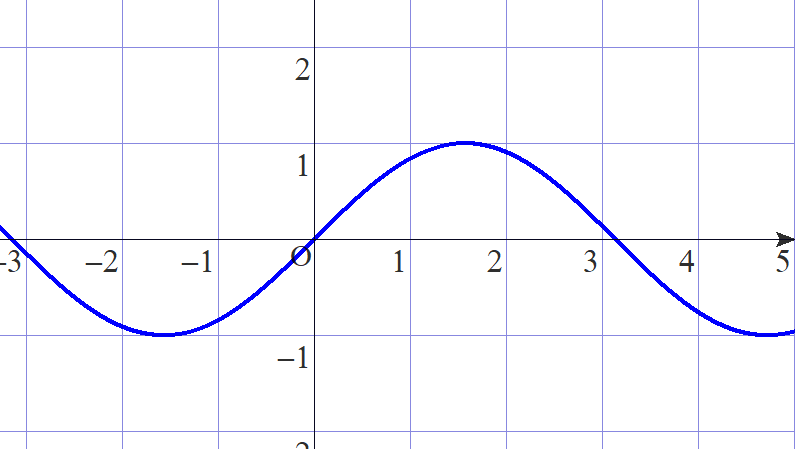 交流電圧とは何か？
平均値なら分りやすい？　（電流も変化するよね）

最大値がいいのか？

電力の平均値ってないの？
交流電圧とは何か？
平均値なら分りやすい？　（電流も変化するよね）

最大値がいいのか？

電力の平均値ってないの？

この交流の電圧から生まれる電力は直流電圧何[V]分の電力？
この交流の電圧から生まれる電力は直流電圧何[V]分の電力？
同じ明るさにする！　個の電球をR[Ω]の抵抗だと考えよう。
消費電力は、ジュールの法則から以下のようになる。
この交流の電圧から生まれる電力は直流電圧何[V]分の電力？
実効値
同じ明るさにする！　個の電球をR[Ω]の抵抗だと考えよう。
消費電力は、ジュールの法則から以下のようになる。
交流回路
抵抗、コイル、コンデンサの負荷
抵抗の場合
コンデンサの場合
コンデンサって電流を流すの？
以下の回路の場合、スイッチをオンにした場合、コンデンサ側に
電流が流れる（電荷が流れる）
直流の場合は充電されるまでの間電流が流れる
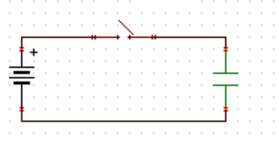 コンデンサ
絶縁体を挟んでいるだけだが、充電時、放電時に電荷を移動させているので、電流が流れる

電圧が変化する場合の交流ならば、充電、放電を繰り返すので、
　定常的に電流が流れる。

電流が流れる→電気をためる→電圧が生じる
電圧が遅れ、電流が進む
コンデンサ
赤の山(電流)が出た後に青の山(電圧)が出る
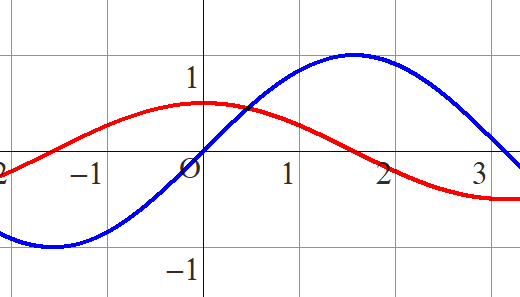 数式的には
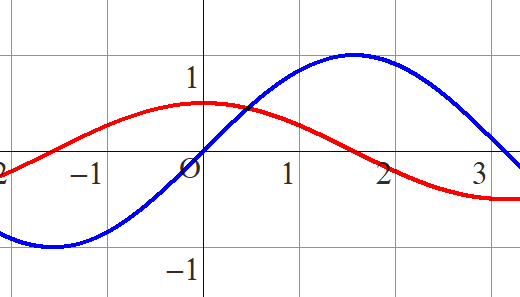 ＋
実効値に限って言えば
ちなみに、ジュールの法則は成り立たない。抵抗は消費しかしないが、コンデンサは電源から、充電した
のち、電源に向けて放電する。厳密には抵抗ではない。
抵抗っぽい性質をコンデンサは示す場合がある。
実効値に限って言えば
ちなみに、ジュールの法則は成り立たない。抵抗は消費しかしないが、コンデンサは電源から、充電した
のち、電源に向けて放電する。厳密には抵抗ではない。
抵抗っぽい性質をコンデンサは示す場合がある。
インピーダンス　(仮想抵抗)
コイルの場合
電流が流れる→
コイルの場合
電流が流れる→アンペールの法則から磁界が生じる→
コイルの場合
電流が流れる→アンペールの法則から磁界が生じる→
ファラデーの法則より、電圧が生じる
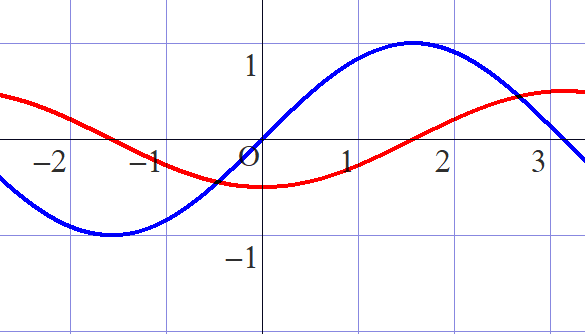 電流のやまの後に電圧のやまが生じる
数式的には 電流を妨げる向きに電圧が生じる
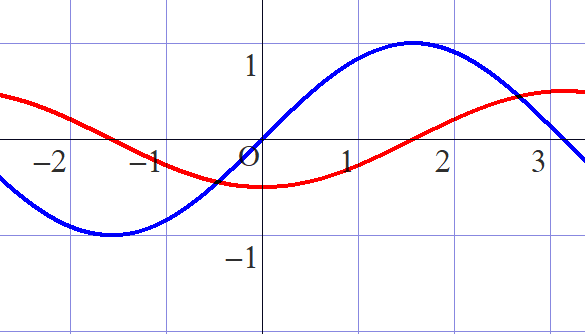 電圧、電流の実効値の関係
電圧、電流の実効値の関係
コイル、コンデンサについて
電圧と電流の位相が異なるということ、つまり、
コイル、コンデンサについて
電圧と電流は位相が異なるということ、つまり、

電圧と電流は向きが異なるということ。

足し算をするなら…
コイル、コンデンサについて
電圧と電流は位相が異なるということ、つまり、

電圧と電流は向きが異なるということ。

足し算をするなら…ベクトルの足し算をする
コイル
90度だけ電圧が電流よりも進む
ベクトルの覚え方は、、、
コイル
90度だけ電圧が電流よりも進む
ベクトルの覚え方は、、、
複素数の公式を覚えると良い
コンデンサ
90度だけ電圧が電流よりも遅れる
ベクトルの覚え方は、、、
複素数の公式を覚えると良い
ベクトル図とキルヒホッフの法則
実効値を採用する
ベクトルをドットで表す
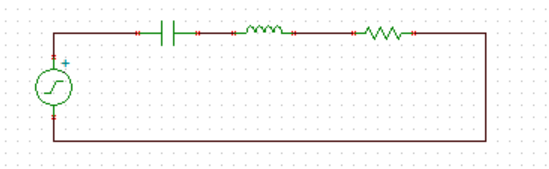 三平方の定理でVを求める
ベクトル図とキルヒホッフの法則
並列の場合は？
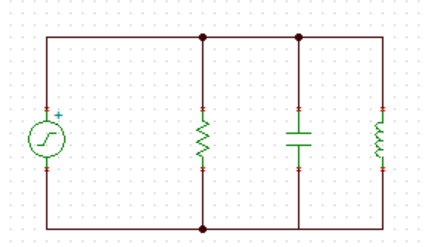 まとめ
このように、交流の計算はベクトルの足し算である。

ゆえに、電源電圧が小さくてもベクトルの足し算なので負荷側の電圧の方が大きくなるといった奇妙な現象が生じる

振動数によて、インピーダンスが変化する→共振
複雑な場合は複素数の計算をする。
参考　微分方程式の特殊解
参考　微分方程式の特殊解
参考　微分方程式の特殊解
赤と青に別々に分けて、個々の計算
→重ね合わせの理
参考　微分方程式の特殊解
赤と青に別々に分けて、個々の計算
→重ね合わせの理